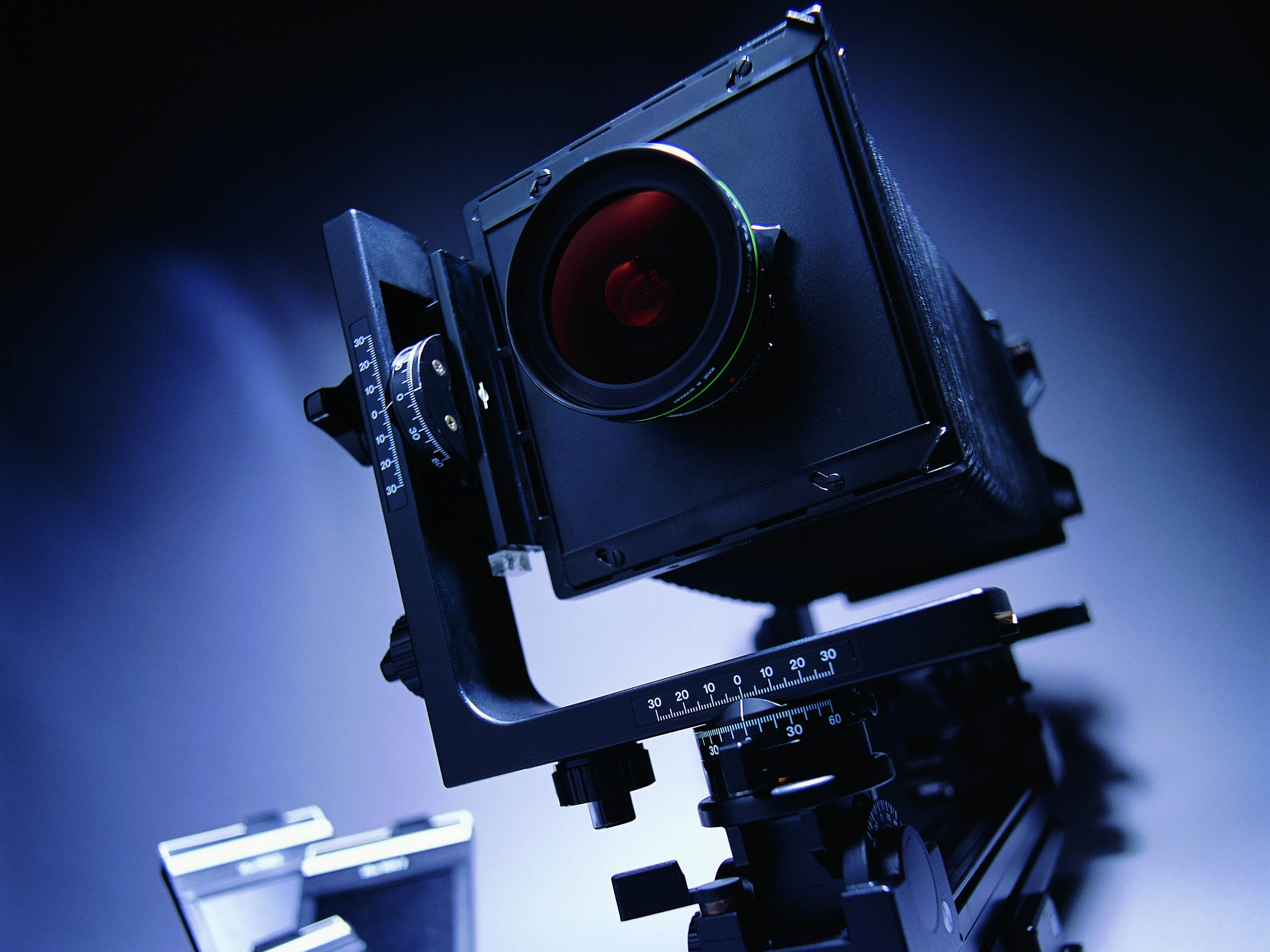 Проект
На тему: «Моя профессиональная дорожная карта»
Название: «Моя профессия – режиссёр!»
Выполнила ученица 8 класса «а» Бусыгина Екатерина
Руководитель: Попова Анна Николаевна
Цель проекта:
Узнать о профессии режиссёра, её положительные и отрицательные черты, познакомиться  с доступными учреждениями  для этой профессии, узнать предметы для сдачи экзамена
План:
1.кто такой режиссёр и чем он занимается;
2.Плюсы  и минусы режиссуры;
3.Учреждения для обучения;
4.Предметы для сдачи экзамена;
5. Примеры работы режиссёра;
6. Собственная работа ;
7. Источники информации.
Кто такой режиссёр?
Режиссёр – это творческий работник зрелищных видов искусства: театра, кинематографа, телевидения, цирка, эстрады. Проще говоря, это человек, который отвечает за всё происходящее на площадке.
Появилась она во второй половине 19 века.
Все профессии режиссёра:
Режиссёр – постановщик;
Режиссёр – ассистент;
Режиссёр – администратор;
Режиссёр –оператор;
Звукорежиссёр;
Режиссёр монтажа;
Второй режиссёр;
Плюсы и минусы работы режиссёра
Плюсы:
Высокая заработная плата(от 35 тысяч до нескольких млн)
Коллективная работа
Полезные знакомства
Уважение
Положение в обществе
Минусы:
Постоянная занятость
Постоянные проблемы
Эмоциональный вклад в работу
Непостоянство работы
Нестабильная материальная плата
Учреждения для обучения:
Всероссийский государственный институт кинематографии им. С.А.Герасимова;
Российская академия театрального искусства;
СПБГИКиТ
Предметы для сдачи экзамена
Литература, русский язык:
 88.6- средний проходной балл на бюджет
От 69 – балл на платное обучение. + короткометражное кино на любительскую камеру
На 2019 год:
1 место на бюджет
20 мест на платное обучение
Известные режиссеры
Джеймс Кэмерон «Терминатор», «Титаник», «Аватар»
Тим Бертон «Бэтмэн», «Чарли и шоколадная фабрика», «Эдвард руки-ножницы», «Франкенвинни»
Стивен Спилберг «Парк Юрского периода», «Индиана Джонс»
Собственная работа
Источники информации:
Сайты:
Gufo.me
Fb.ru
Википедия
Snimifilm.com
Spb.postupi.online
Спасибо за внимание!
Спасибо за внимание!